NFTs and how to create your own collection
Content
Structure of an account on Solana
NFT related accounts
Demo project
How data is structured and saved on solana blockchain?
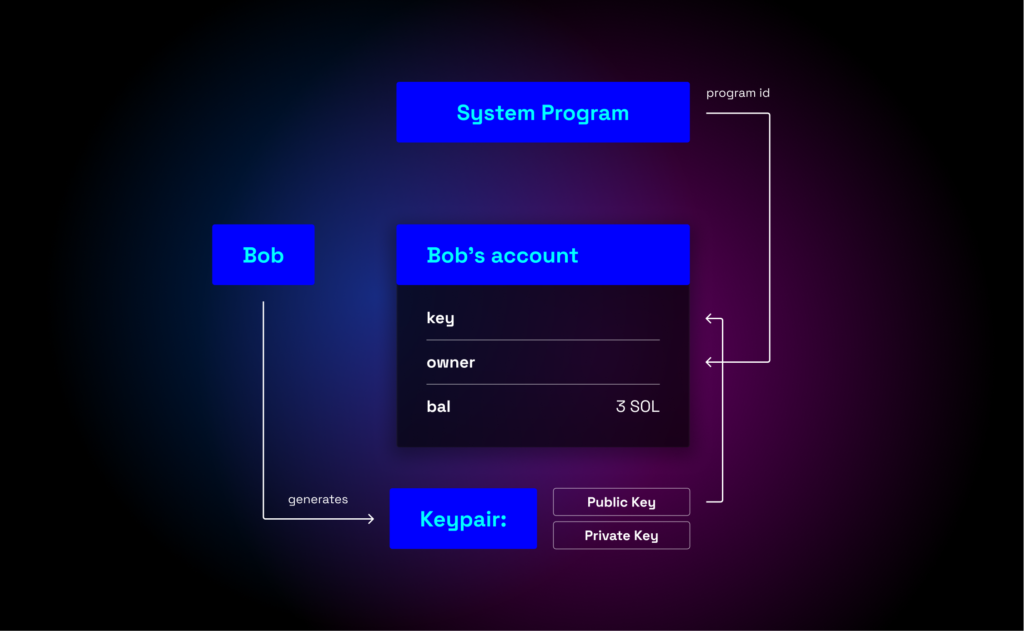 Public key
Secret key
PDAs
PDA(Program derived address)-an account owned by program with no related public key
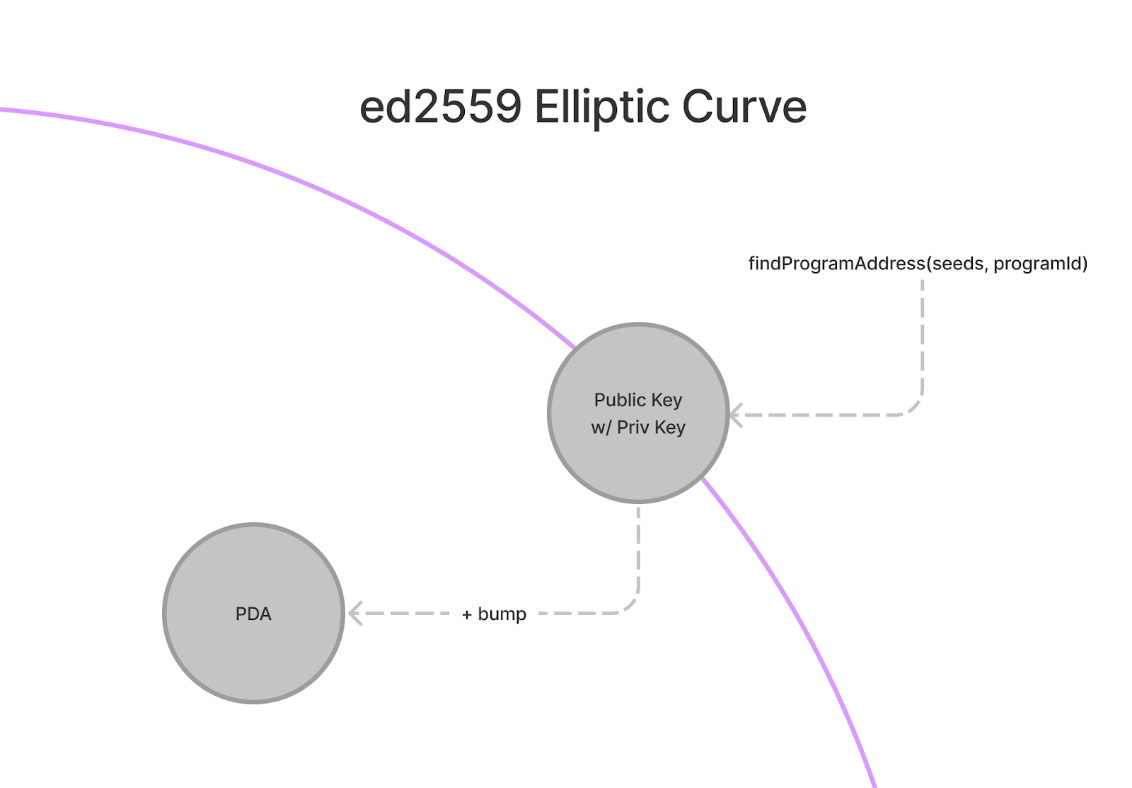 Mint account (the core of an nft)
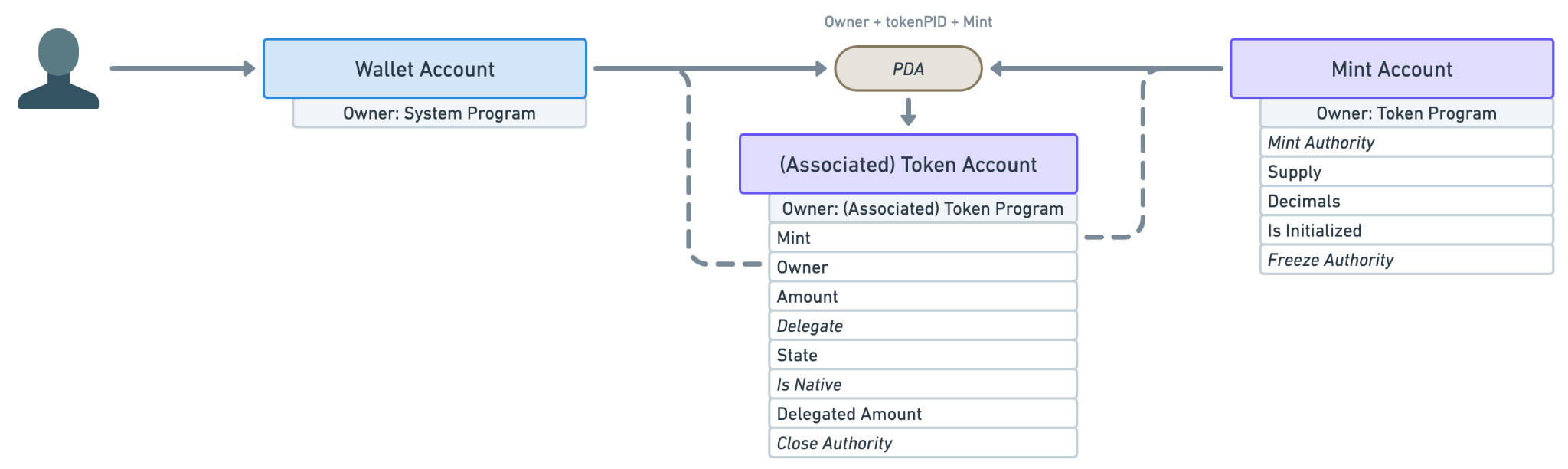 Metaplex standard and metadata program
Metaplex represents a standard created specifically for the Solana blockchain, composed of tools and smart contracts that serve to ensure the simplest possible process of creating and exchanging non-fungible tokens on Solana.
NFT metadata account
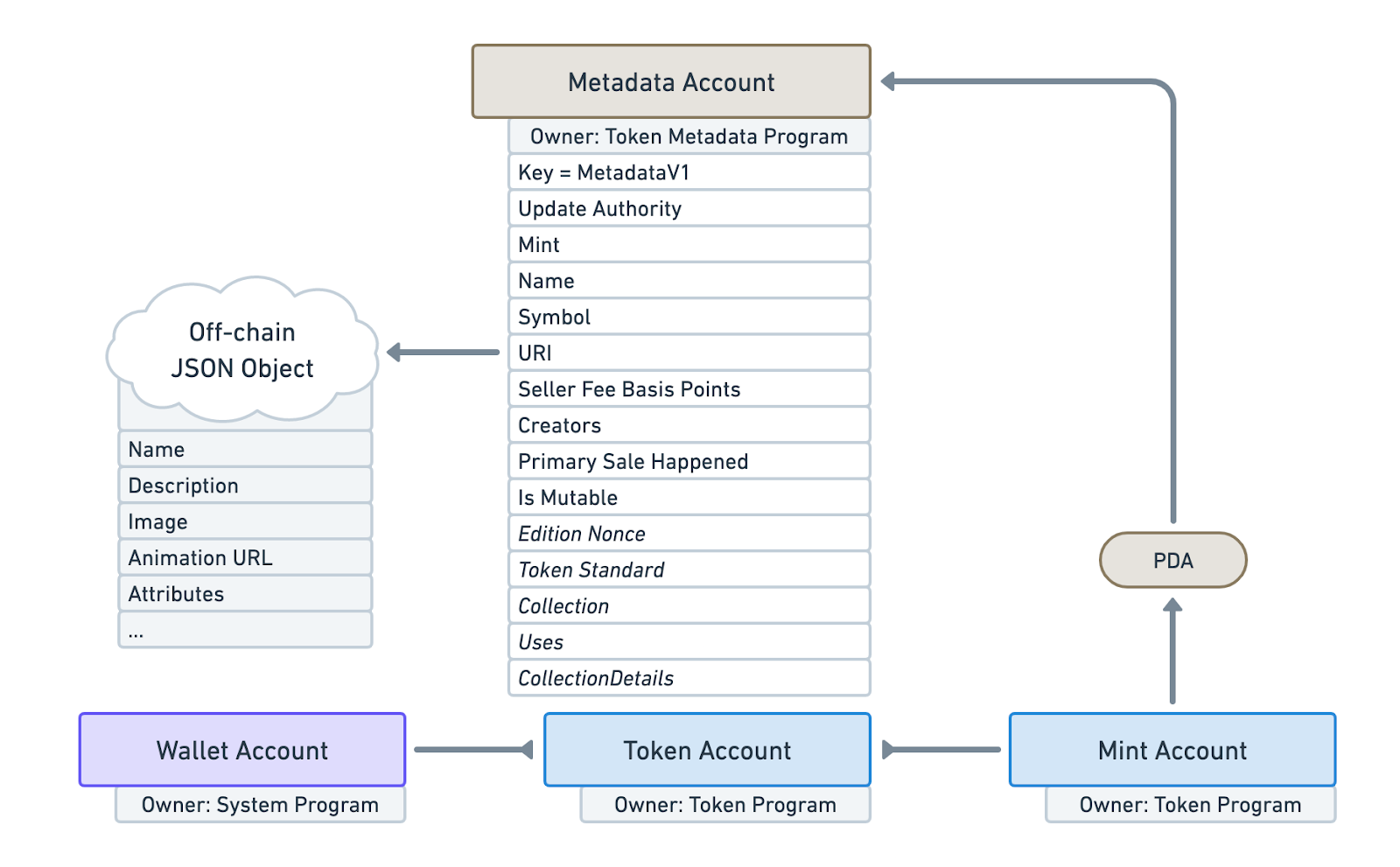 Devnet solana minting tool
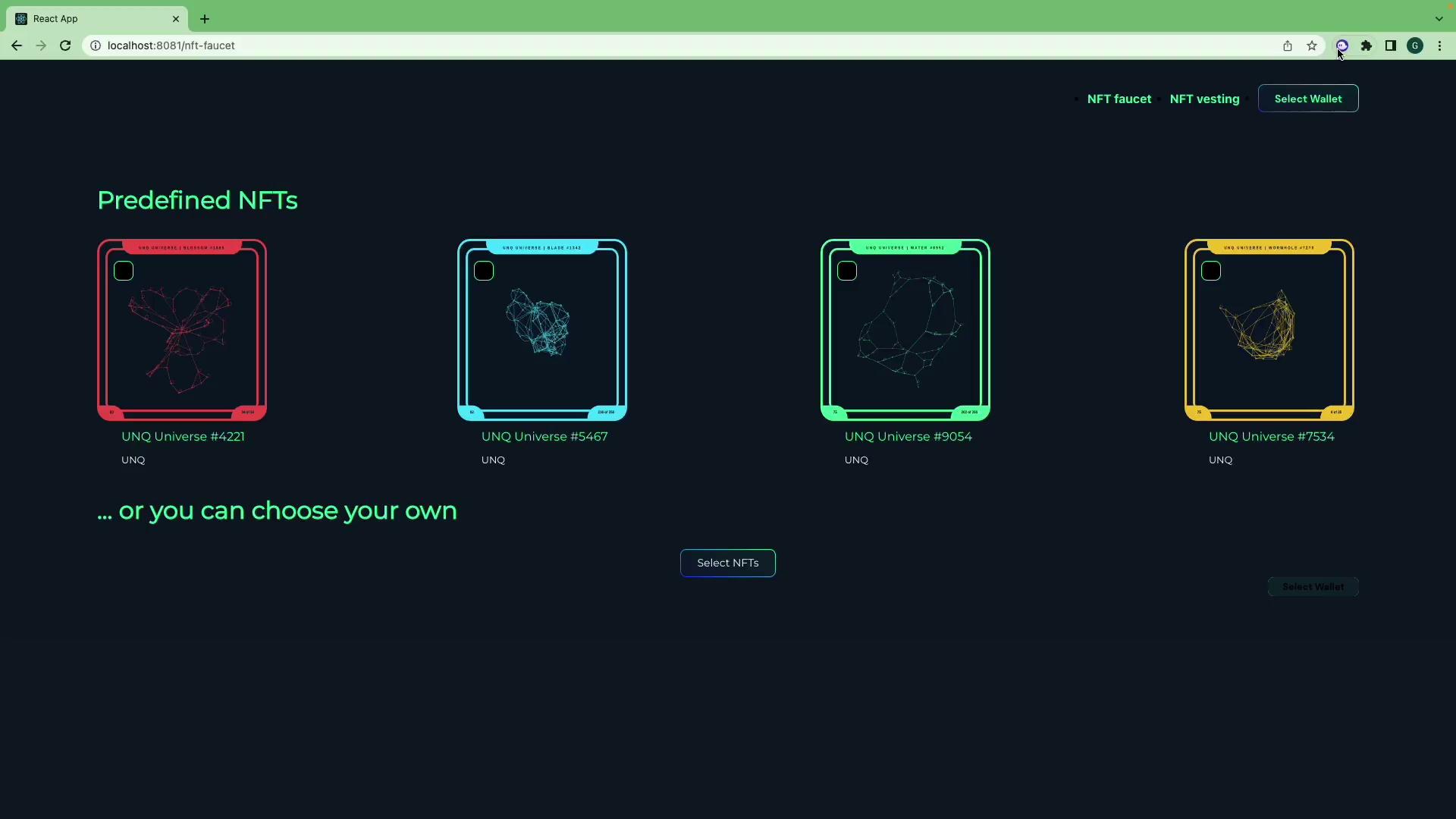 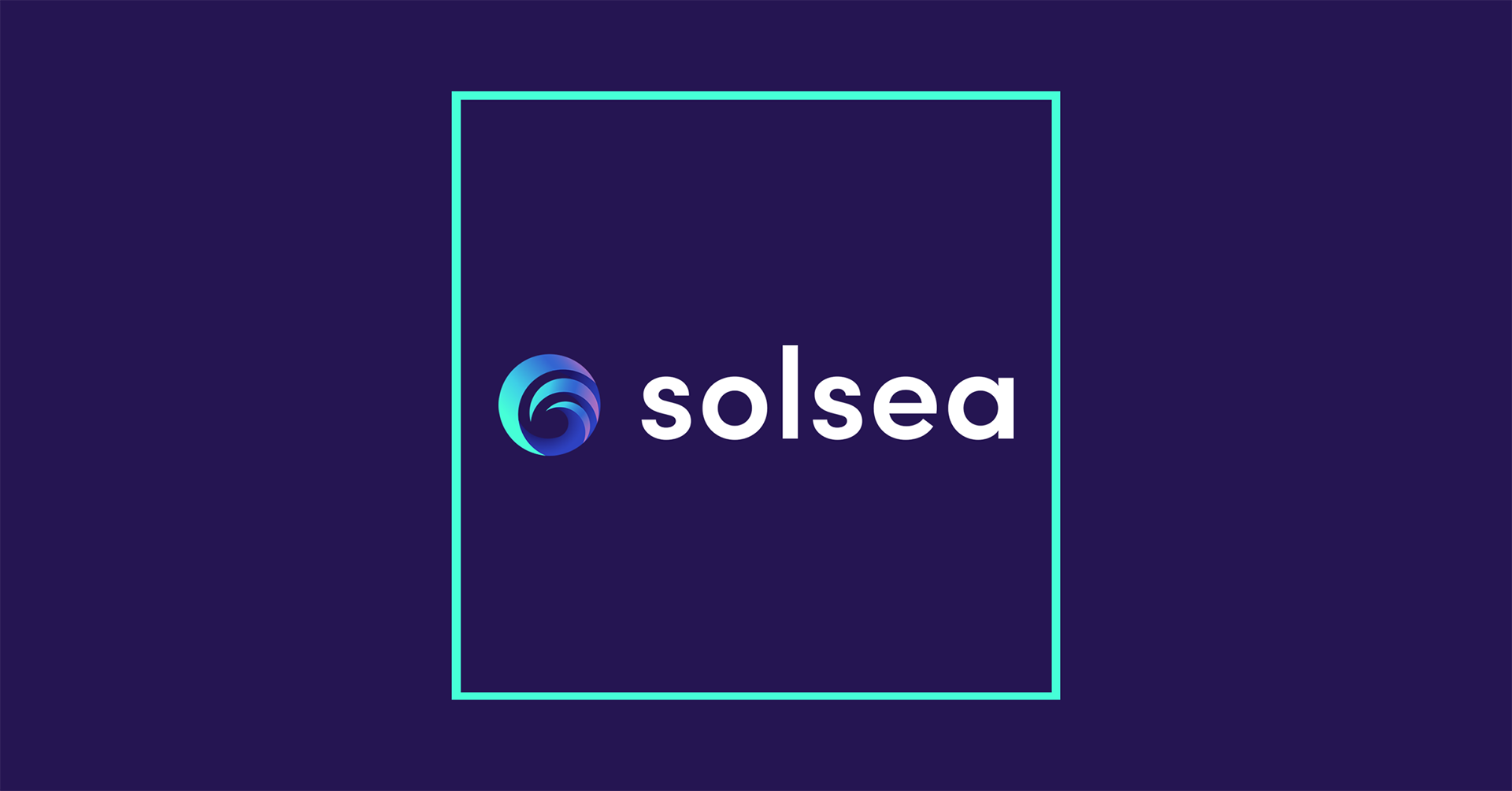 NFT Marketplaces
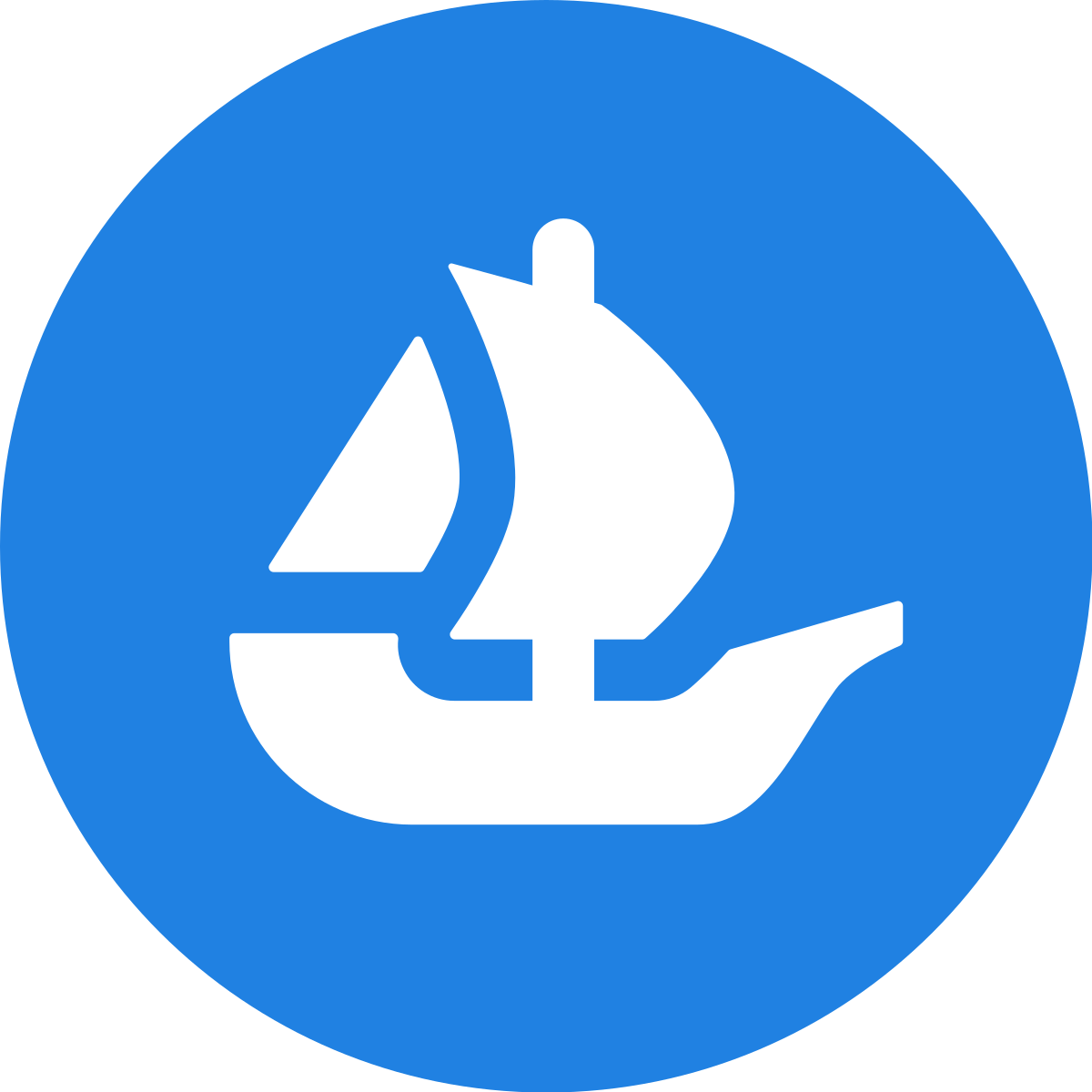 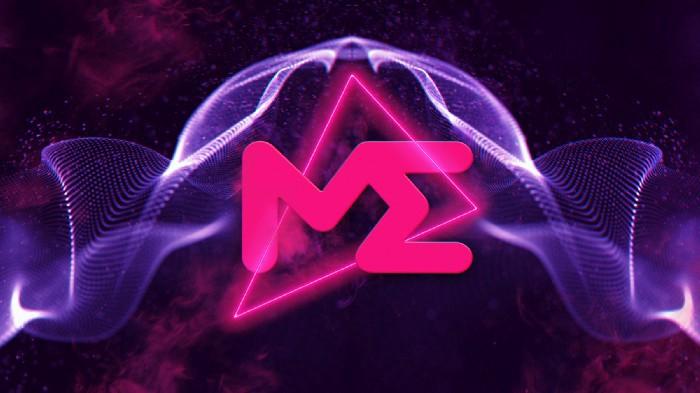 Popular collections
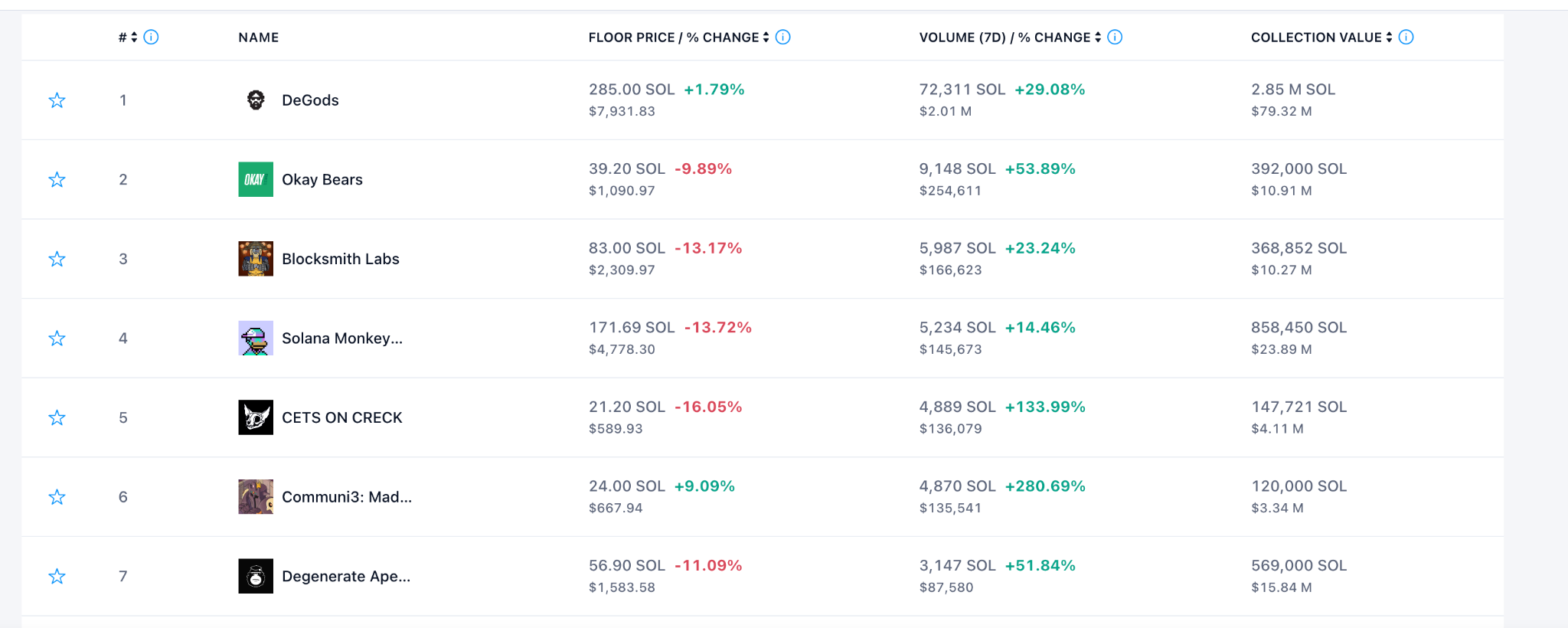